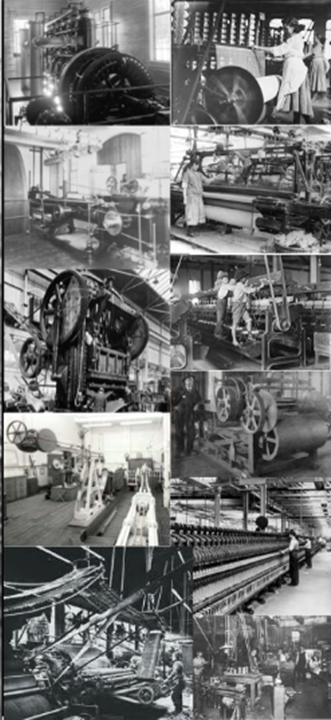 Industrialization
1865-1900
Innovation Questions
What was life like before the Industrial Revolution?

Who were the most influential inventors?

How did the Transcontinental Railroad promote growth?

What were the benefits of the Industrial Revolution?
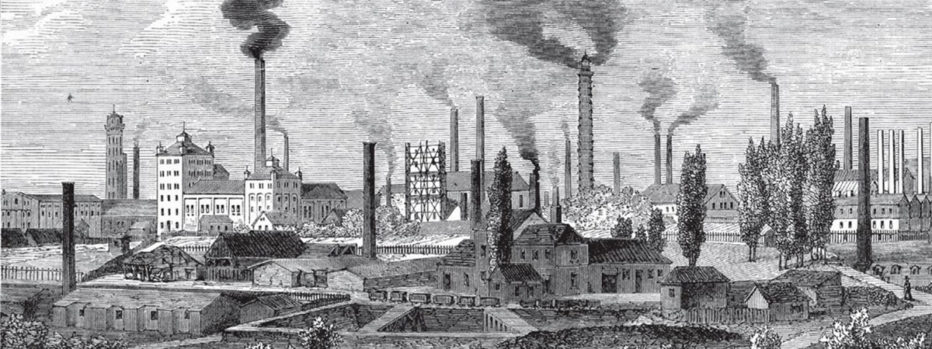 Industrialization
Daily life post-Civil War
No electricity

Slow communication

Time of innovation
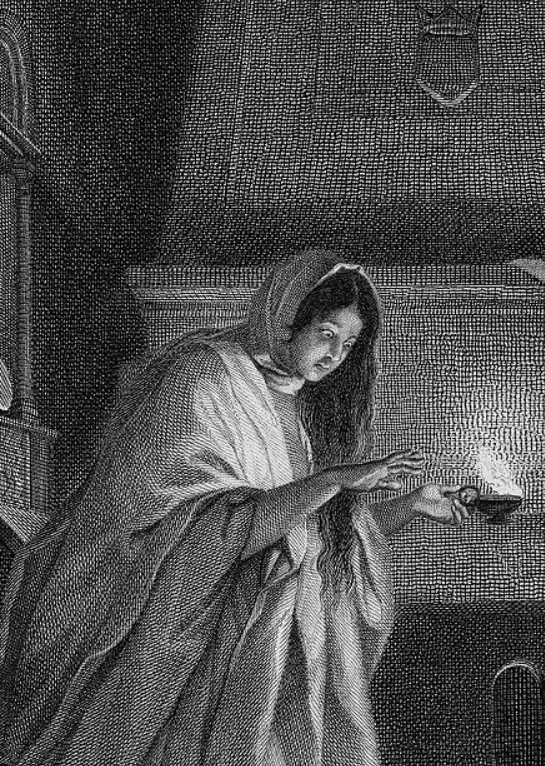 Inventors
Thomas Edison		-	Phonograph
Eli Whitney		-	Cotton Gin
Wright Brothers		-	Airplane
Samuel Morse		-	Telegraph
James Hargreaves	-	Spinning Jenny
Edmund Cartwright	-	Power Loom
James Watt		-	Steam Engine
Elias Howe		-	Sewing Machine
Jean Lenoir		-	Combustion Engine
Alexander Graham	-	Telephone
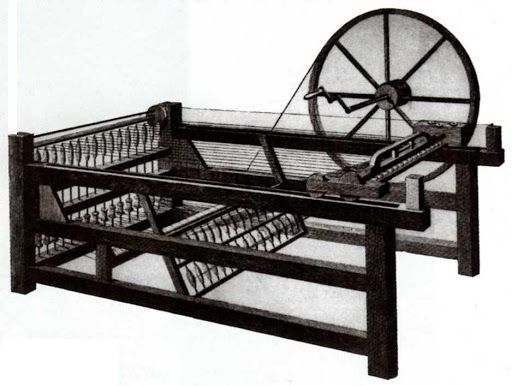 Inventions
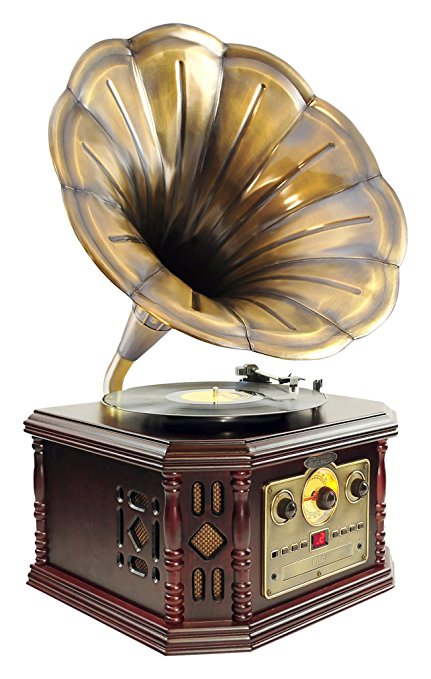 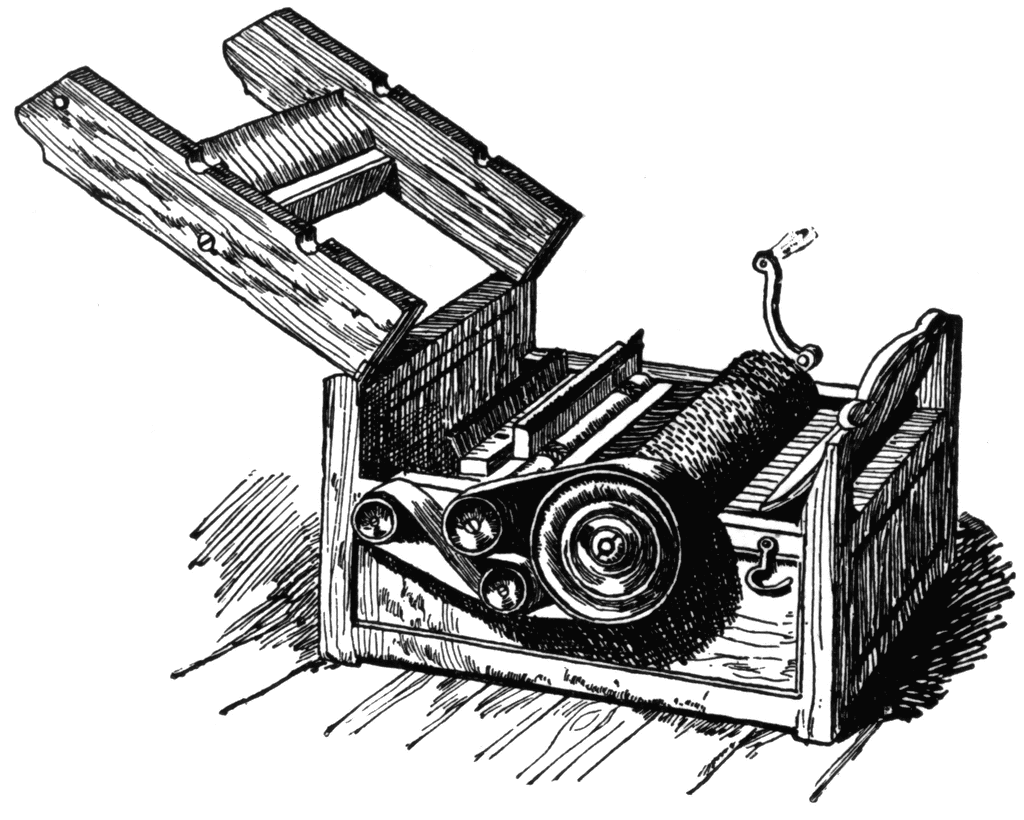 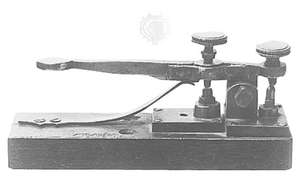 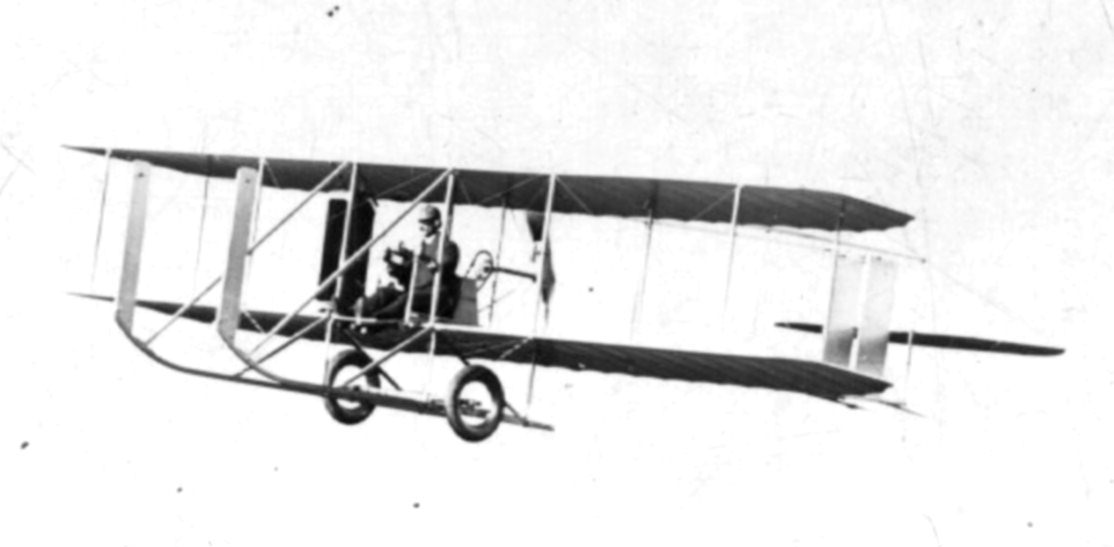 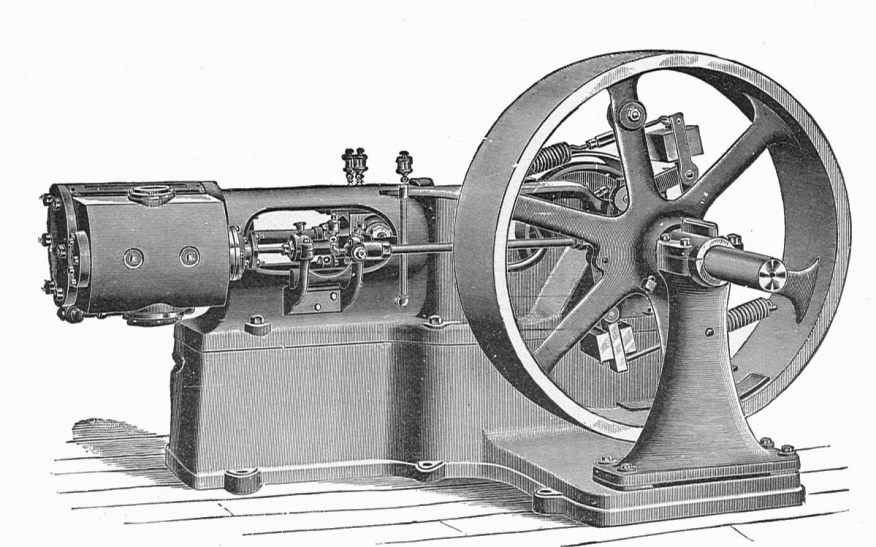 Inventions
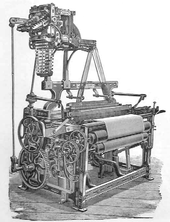 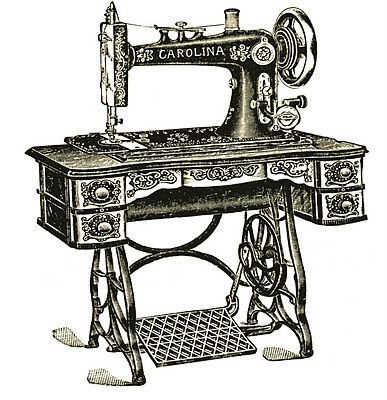 Inventions
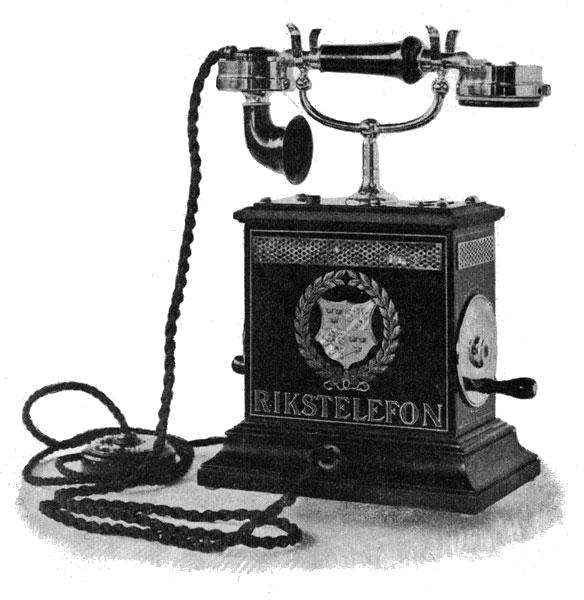 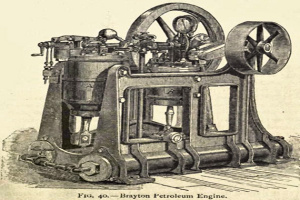 Inventions
Benefits to the new inventions
New inventions increased productivity
Longer workdays
More efficient communication across long distances
New industries
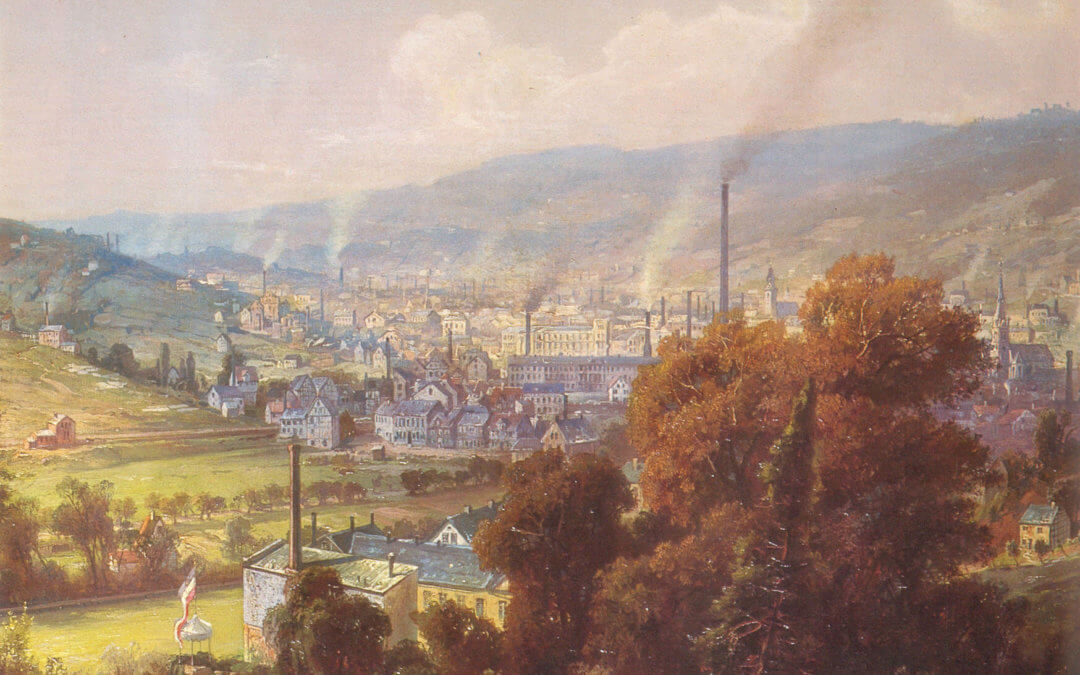 Energy Innovations
Oil
Old method – Whale fat
New method - Drilling
More efficient and less expensive
Increase supply of oil

Pennsylvania Rock Oil Company was the first to begin drilling in 1859 

Oil was used to produce two things: Kerosene and Gasoline
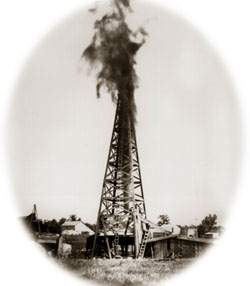 Energy Innovations
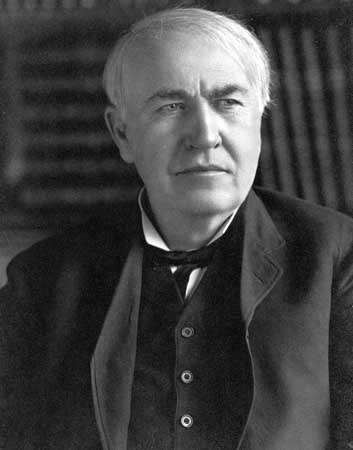 Electricity
Thomas Edison
Businessman and Inventor
First to use mass production on a large scale
Wanted power stations to spread electricity
His electricity was Direct-Current (DC)
Energy Innovations
Electricity (cont.)
John Westinghouse
Experimented with Alternating-Current (AC)
Created the transformer to boost electric currents

Electric Companies:
General Electric (Edison)
Westinghouse Electric
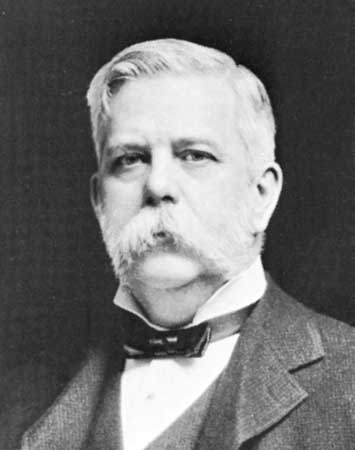 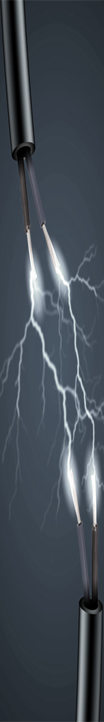 Impact of Electricity
Electricity improved daily life 
Refrigerators and other household appliances
Dramatic boost in business productivity
More factories
Cheaper and more efficient than oil
Less power to operate machinery than oil
Not available to everyone
Rural areas were out of reach
Electricity was cheap but appliances were expensive
Two Types
Direct Current
Alternating Current
Transcontinental Railroad
Old railroads were short and usually only connected nearby cities
The Transcontinental Railroad 
Started in 1862
“Coast to coast”
Two companies funded by the government
Central Pacific Railroad
Union Pacific Railroad
Most workers were immigrants 
Cheaper labor
Finished construction on May 10th, 1869
Railroads promote growth
Transportation was faster and cheaper
Lowered production costs
Nationwide markets
Expansion of businesses
Stimulated the economy and other industries
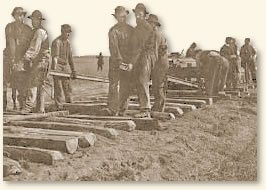 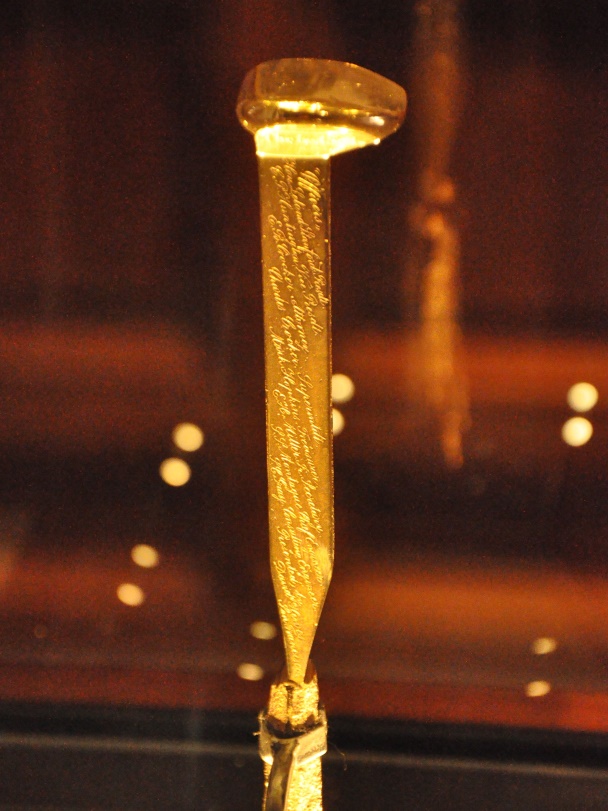 Other Innovations
Time Zones (1883)
Fix confusion and errors between train stations
Bessemer Process (1856)
More efficient way of creating steel
Mass production of steel
Led to more steel buildings
Bridges (1883)
Brooklyn Bridge was a faster and more convenient  between Manhattan and Brooklyn
Previously, ferries were used
Time Zone Map
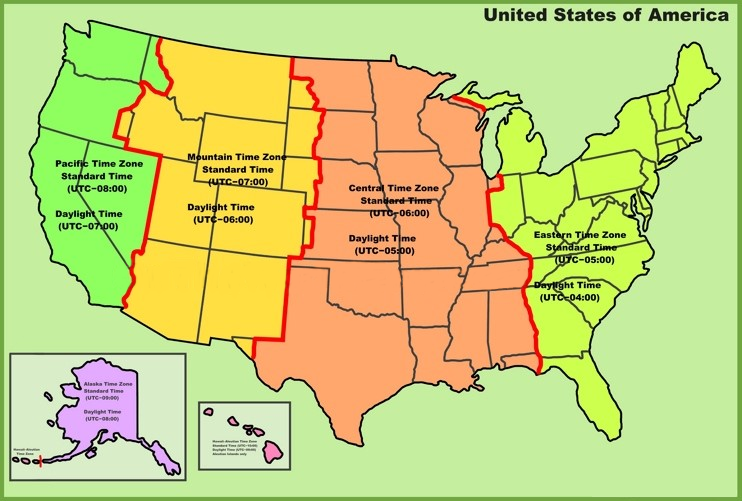 QUIZ!
Business Questions
Who were John Rockefeller and Andrew Carnegie

What was the purpose of the Sherman Anti-Trust Act?

What is a Monopoly?

What is Social Darwinism?
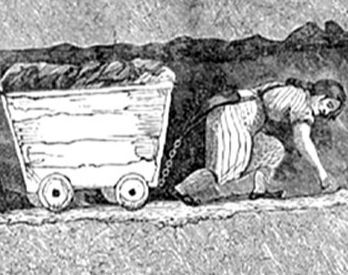 Big Business Growth
John Rockefeller
Created the Standard Oil Company in 1870

Donated a lot of money to charity

One of the most wealthiest Americans in the late 1800’s

Grew his company by being a “Robber Baron” and formed a Trust.
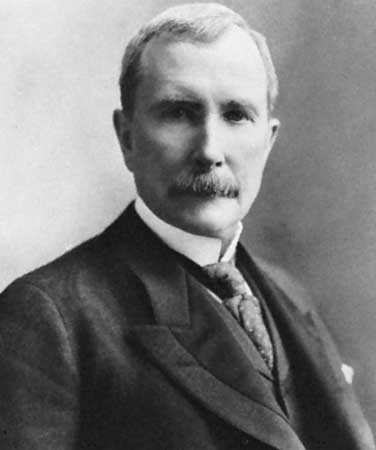 Big Business Growth
Andrew Carnegie
Created the Carnegie Steel Company
Later became the U.S. Steel Corperation

One of the richest men in the late 1800’s

Surpassed Rockefeller as the wealthiest American in 1901

Was considered a “Captain of Industry”
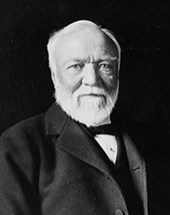 Business Consolidations
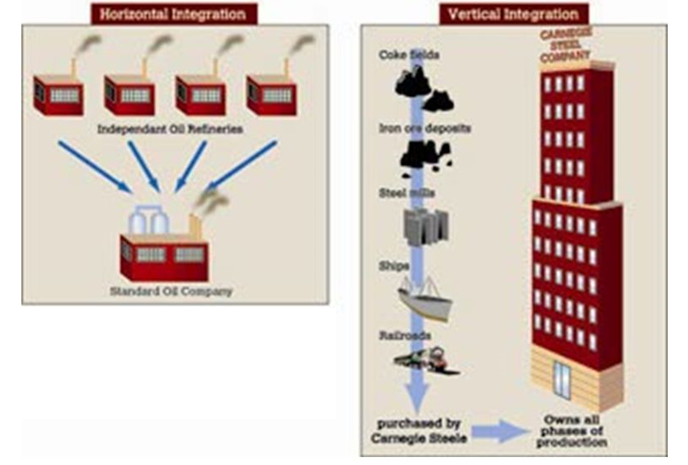 Social Darwinism
Society should not interfere with competition
Extension of Darwin’s theory of Evolution 
“Survival of the fittest”
Believed in “weeding out” those unfit to become wealthy
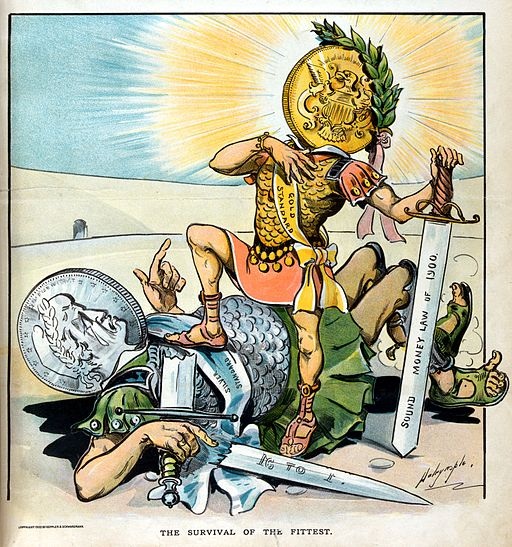 Factors for New Businesses
More money needed to operate, requiring more investments

Expansion of railroads allowed access to wider regions

Combined various operations under one business

Owners hired more managers because of the size of the business
Business Types
Oligopoly
Ran by only a few companies
Lack of willing participants due to costs

Monopoly
Ran by one company
One company that buys out or drives out all of the competition
Complete control over prices

Cartel
A group of businesses that work together for a single product
Monopoly
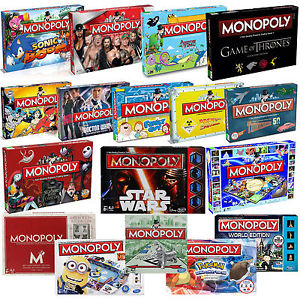 Government Response
Because trusts limited industrial competition, the U.S. Government intervened

Sherman Antitrust Act of 1890
Was supposed to restricted companies from forming Trusts that restricted trade
It was ineffective and poorly written

At this point in time, labor unions were seen as an economic burden
QUIZ!
Labor Questions
What were conditions inside factories like?

Why are labor unions so important?

Why was Socialism so appealing?
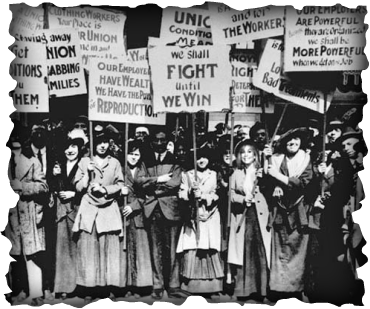 Work Force
Contract Labor Act
Grew the labor force
Contracted immigrant workers by paying their immigration costs
Dramatic increase in U.S. population
Some moved to cities from rural areas to find work, known as Population Shift
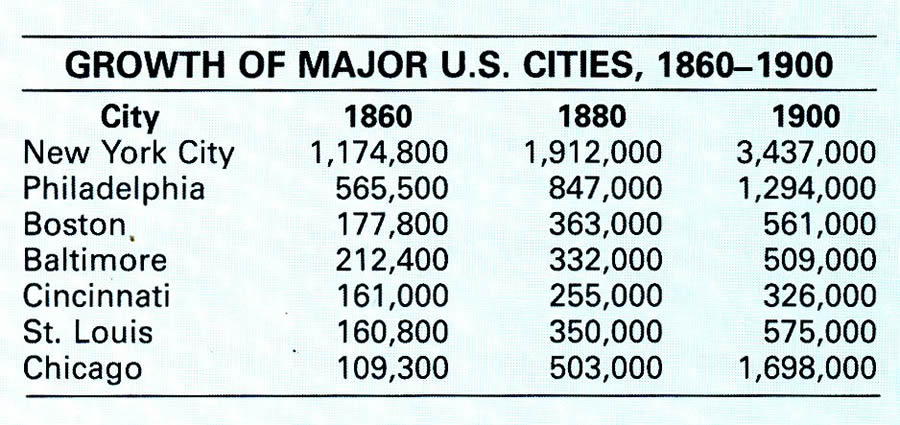 Factory Conditons
Long workdays 
10 or more hours a day

Poor pay
Piecework
Pay based on how many items made

Dangerous work conditions
Sickness and injuries happened often
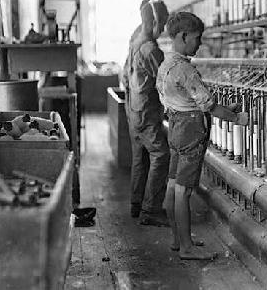 Factory Improvements
Over time:
Efficiency increased
More done with less effort
Did not always lead to more pay

Labor was divided (Division of Labor)
Individual work focused on one aspect

A different environment
Work was done at a fast pace
Pay reductions for inefficient workers (or fired)
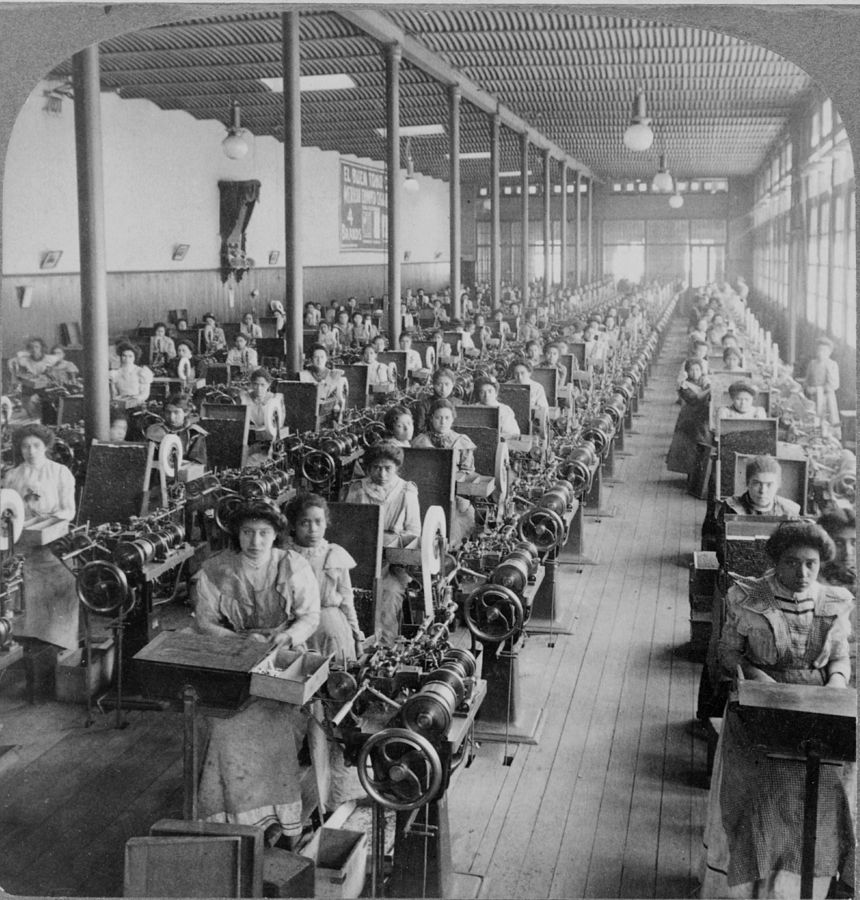 Child workforce
1880’s – 5% of workers were children
20% over the age of 10 worked

Children helped provide for their families
Usually when poor or a parent died
Sometimes left school around age 12 – 13

Hazardous conditions
Sick and injured often
Grime, dirt, grease
Child workforce
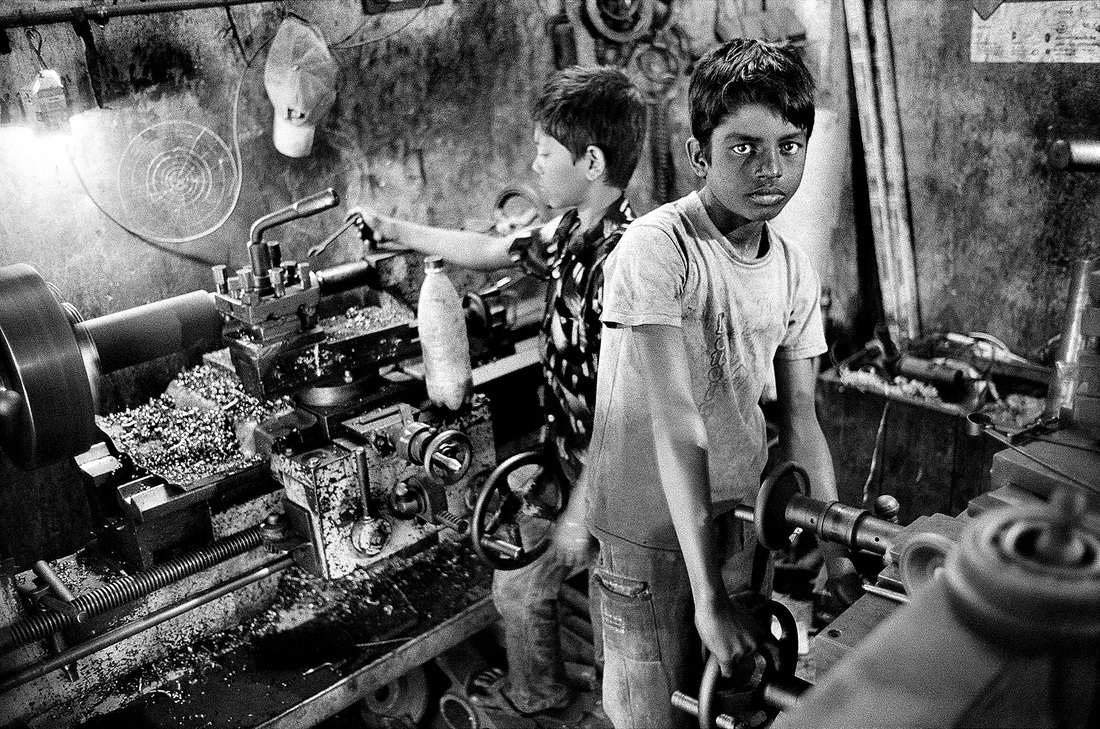 Wealth Divide
1890’s - average workers made around $100 a year

The gap between the poor and the wealthy
Many became interested in Socialism
Philosophy that wealth should be divided evenly
Others wanted to keep what they worked for instead of sharing
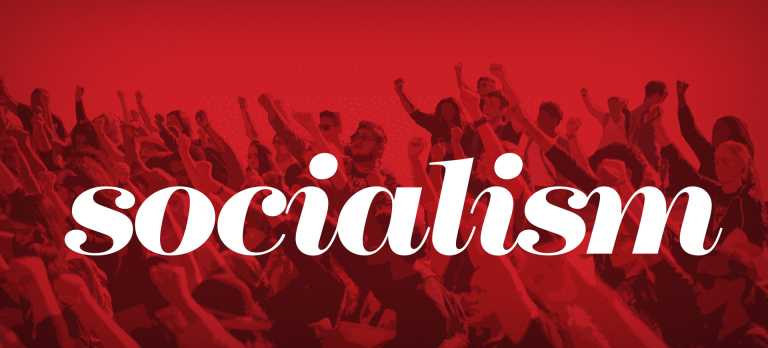 Labor Unions
National Trades Union (1837)
First worker’s union in the U.S. 
Lasted only a few years
National Labor Union (1866)
Had 60,000 members
Ended in 1872
Knights of Labor (1869)
African Americans and Women
Ended in thr 1890’s
American Federation of Labor (1886)
Craft union with 250,000 members
Wanted a “closed shop”
The Wobblies (1905)
Socialist labor union
Focused on unskilled workers
Labor Unions
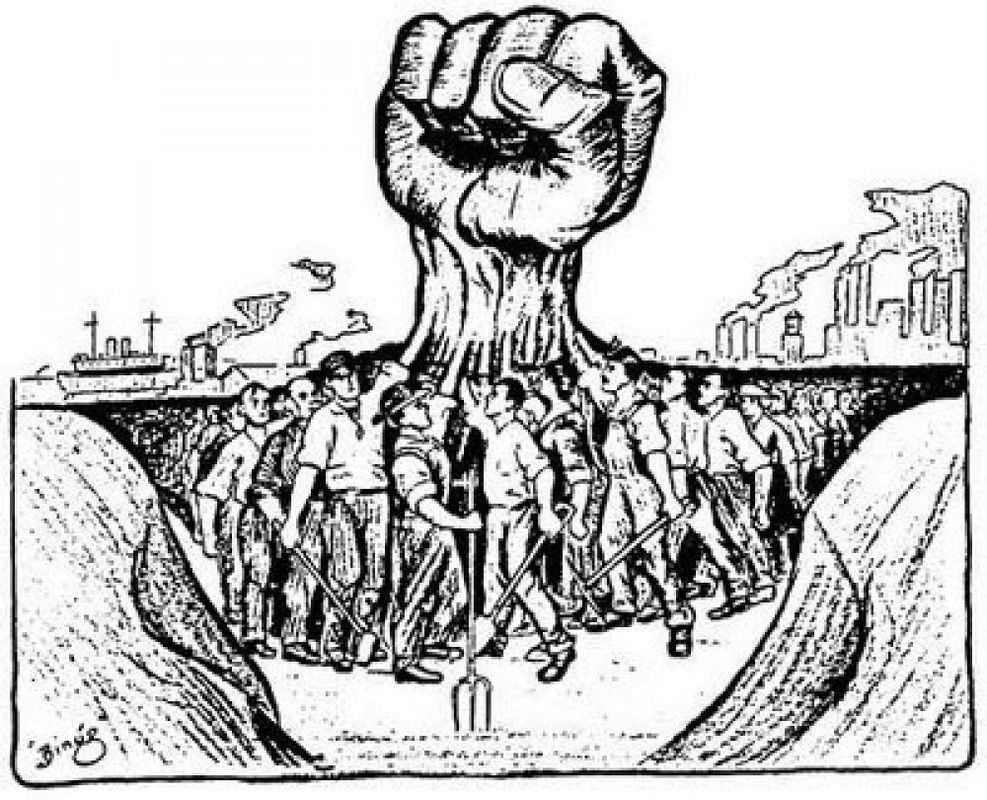 Employers vs unions
Employers did not like labor unions
Higher wages meant higher costs
Less profits

Reactions:
Forbid labor meetings
Fired union organizers
Forced workers to sign a non-union contract
Can’t join a union and can’t strike
No collective bargaining
Did not recognize unions as representatives
Employers vs unions
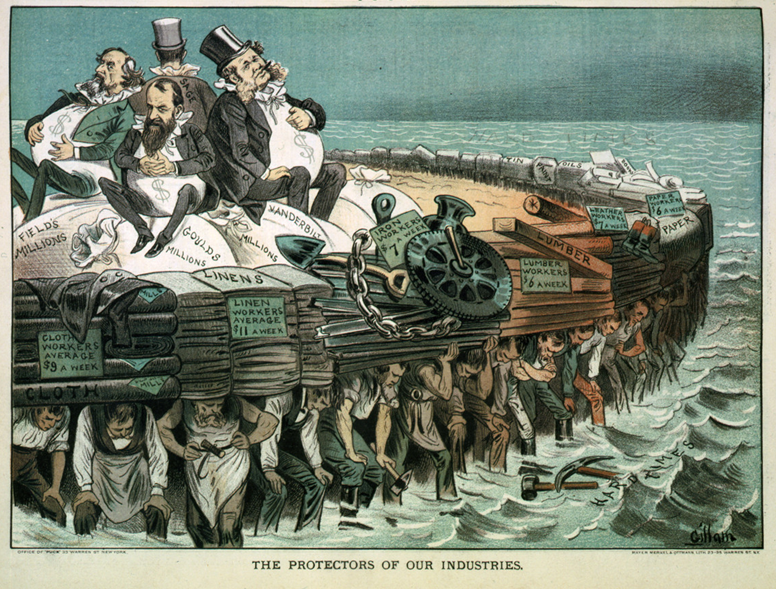 The great strikes
The Great Railroad Strike of 1877
Baltimore and Ohio Railroad company cut pay
Increase in train accidents and layoffs
Federal Troops were called in to calm the riot
Led to the creation of industrial unions

Haymarket Riot of 1886
Workers wanted eight hour work days
Fighting between the strikers and scabs
Molotovs thrown at police
Gunfire from both sides killed many
The great strikes
Homestead Strike of 1892
Carnegie Steel workers on strike
Gunfight between strikers and private security
Assassination attempt against Henry Frick

Pullman Strike of 1894
Another railroad strike in the town of Pullman
Less pay, people fired, high prices
260,000 workers joined the strike around the country
The strike was court ordered to end by the Sherman Antitrust Act
The great strikes
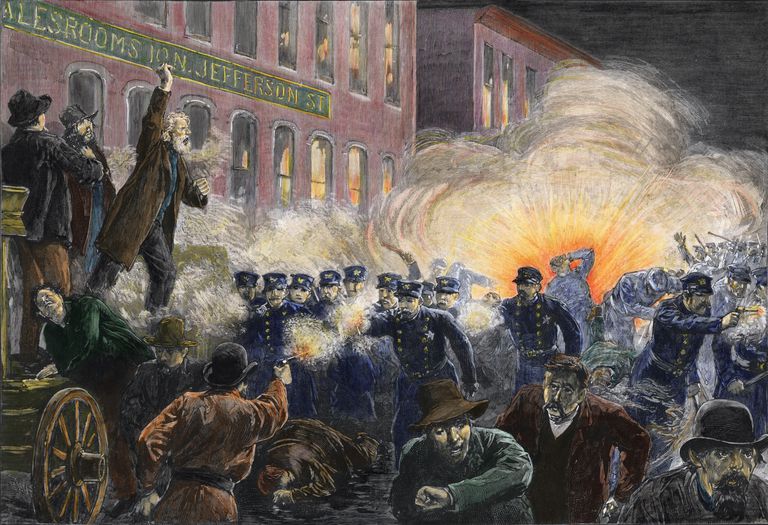 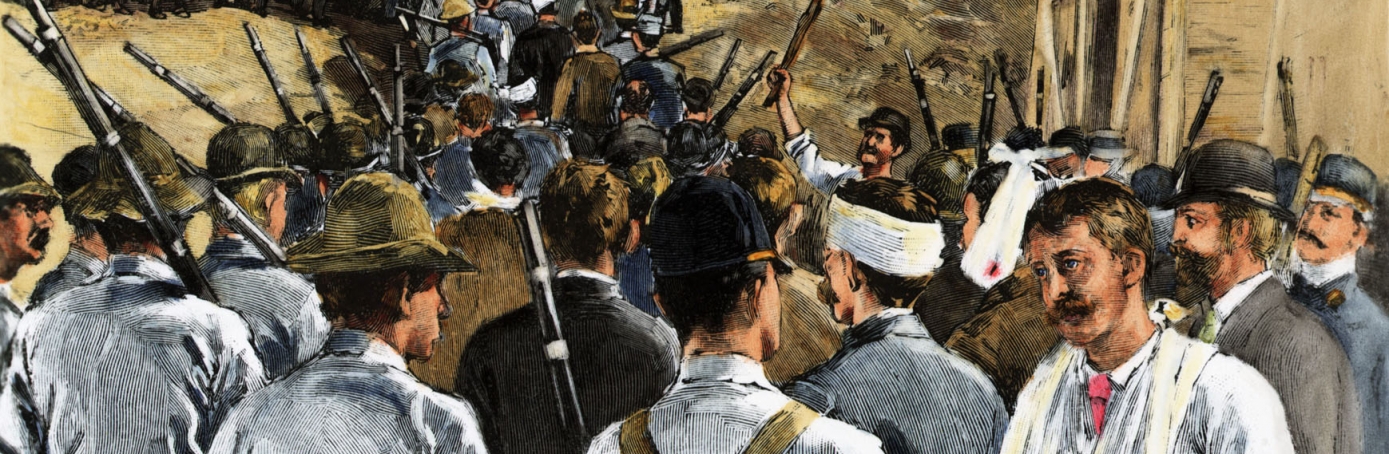 The great strikes
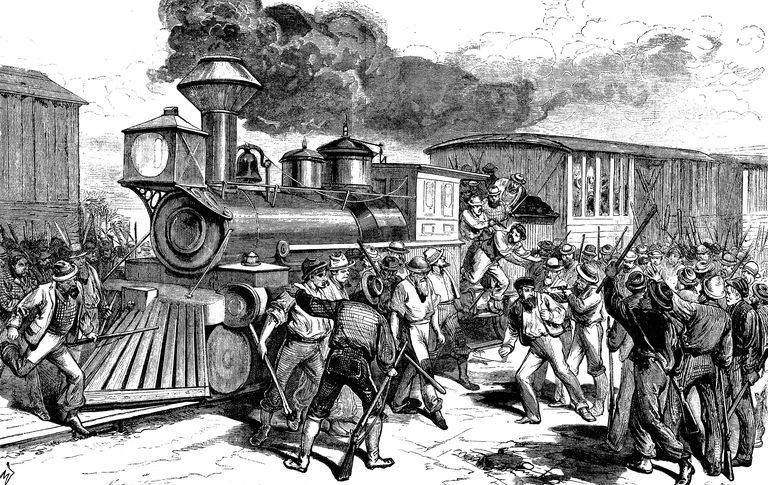 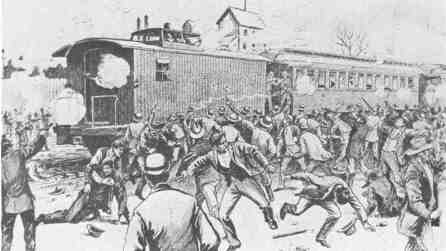 QUIZ!